A.A. 2024-2025MOLECULAR METHODS and BIOINFORMATICSMaster degree in Evolutionary BiologySchool of ScienceUniversity of Padova
Teachers:Prof. STEFANIA BORTOLUZZI
Prof. GIANLUCA OCCHI
Collaborators: Dr. Enrico Gaffo
Dr. Silvia OrsiDr. Dalle Nogare Mattia
Dr. Puggina Daniele
COURSE ORGANIZATION
Ist semester, Ist year
 11 training credits (CFU):
 56 h frontal lessons (7 CFU)
 64 h practical sessions and laboratory activities (4 CFU)
How your final mark will be defined?
Practical activities will be evaluated
JC will give a bonus
Written exam about the course and practical activities topics
Two separate tests for Bioinformatics and Molecular methods
Marks of one part will be kept (the student will be allowed to repeat the test of only one part, if the other has been passed)
WEB SITE http://compgen.bio.unipd.it/~stefania/Didattica/
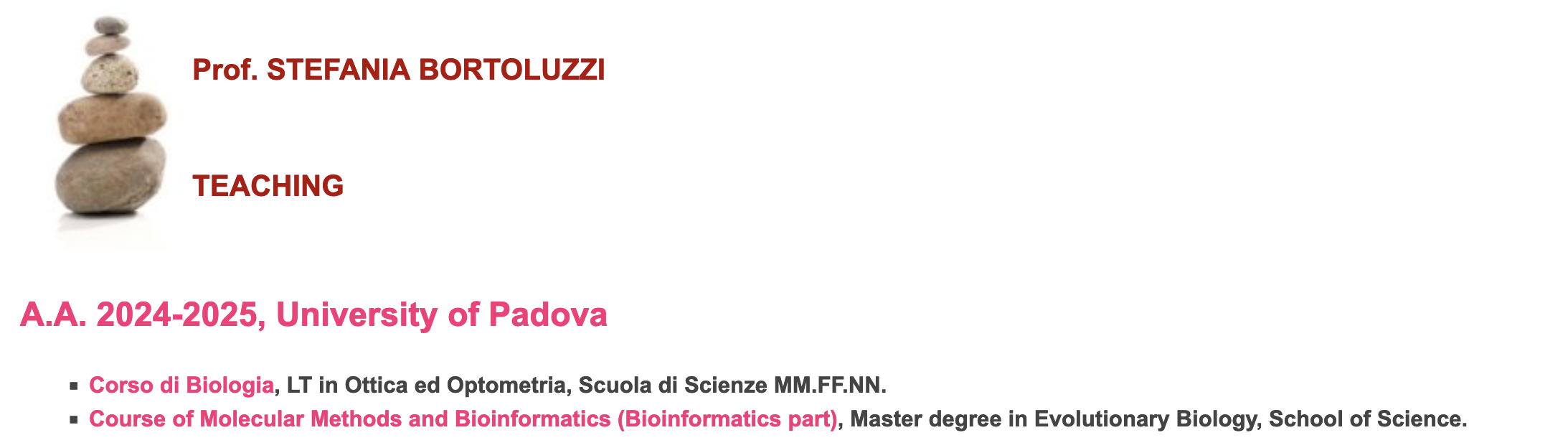 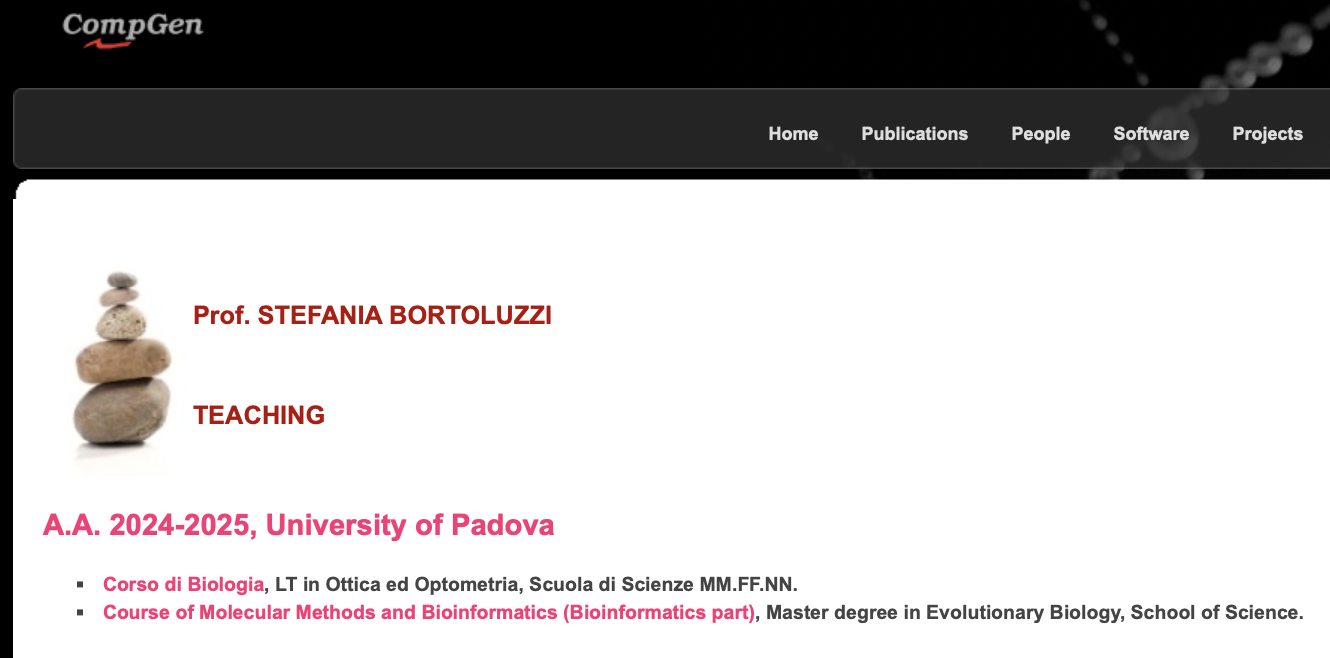 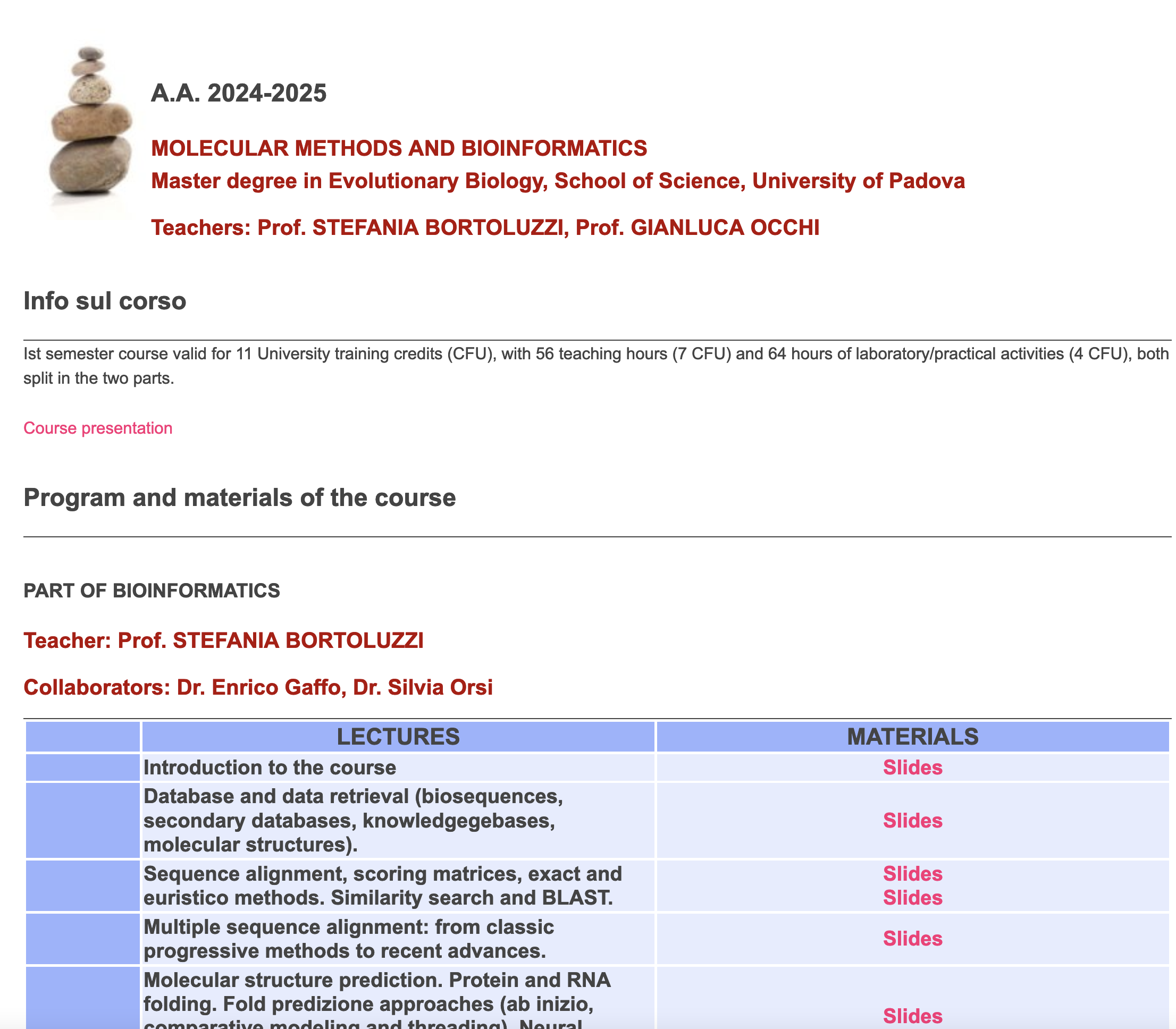 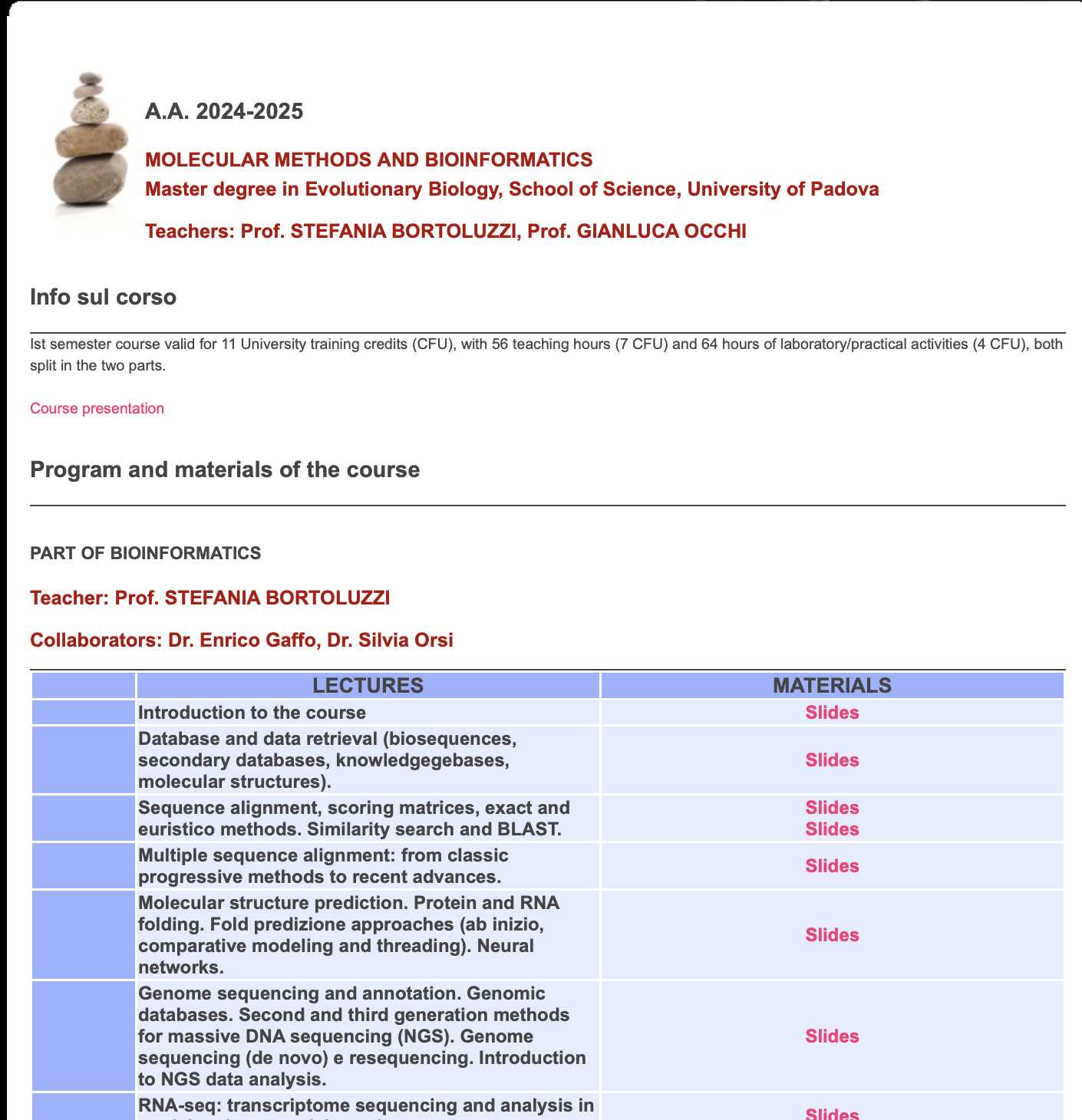 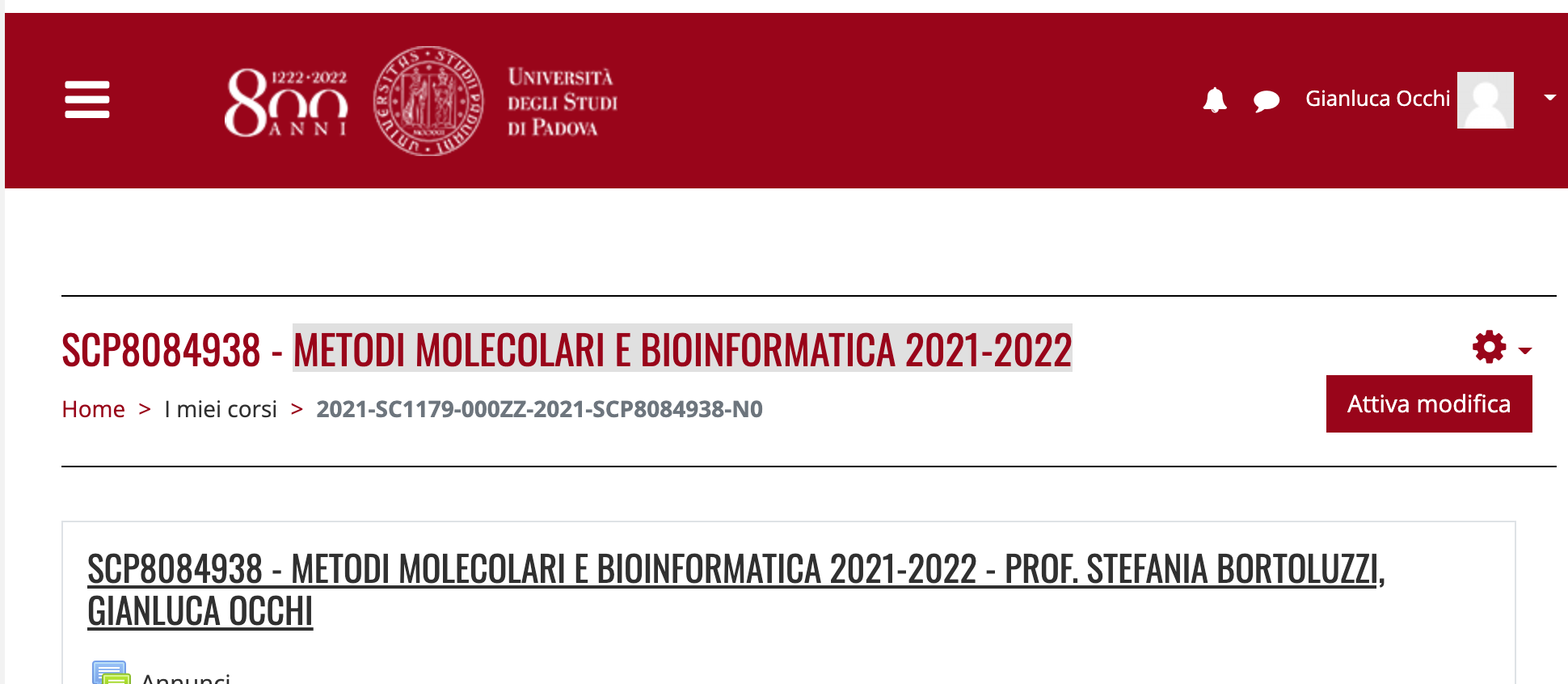 MOLECULAR METHODS – Lecture contents
MOLECULAR METHODS - Exercises
RECOMMENDED BOOKS and MATERIALS
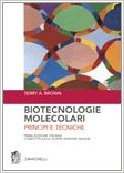 Brown TA, Biotecnologie molecolari. Principi e tecniche - Zanichelli, 2011.
€ 46,50
Lesson material
 Practice session material
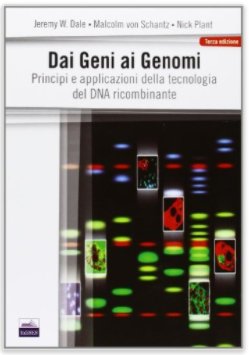 Dale JW,von Schantz M,Plant N, Dai Geni ai Genomi  -  EdiSES, 2013.
€ 27,00
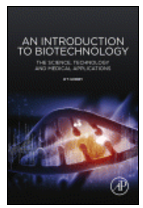 Godbey WT, www.sciencedirect.com/science/book/9781907568282
2014
BIOINFORMATICS – MAIN TOPICS
[Speaker Notes: Introduzione al sequenziamento e all'annotazione del genoma. Risorse genomiche. Cenni di genomica comparativa.		
Sequenziamento NGS. Genome sequencing (de novo) e resequencing. Cenni su Metodi di mappaggio per l'analisi di dati NGS.
RNA-seq: sequenziamento, annotazione e analisi del trascrittoma in specie modello e non modello.]
BIOINFORMATICS – MAIN TOPICS
[Speaker Notes: Introduzione al sequenziamento e all'annotazione del genoma. Risorse genomiche. Cenni di genomica comparativa.		
Sequenziamento NGS. Genome sequencing (de novo) e resequencing. Cenni su Metodi di mappaggio per l'analisi di dati NGS.
RNA-seq: sequenziamento, annotazione e analisi del trascrittoma in specie modello e non modello.]
BIOINFORMATICS – PRACTICAL SESSIONS
[Speaker Notes: Introduzione al sequenziamento e all'annotazione del genoma. Risorse genomiche. Cenni di genomica comparativa.		
Sequenziamento NGS. Genome sequencing (de novo) e resequencing. Cenni su Metodi di mappaggio per l'analisi di dati NGS.
RNA-seq: sequenziamento, annotazione e analisi del trascrittoma in specie modello e non modello.]
RECOMMENDED BOOKS and MATERIALS
Lesson materials
 Practical session materials
 Online resources
 Book: 
Bioinformatics 4th Edition
Baxevanis et al. 2020
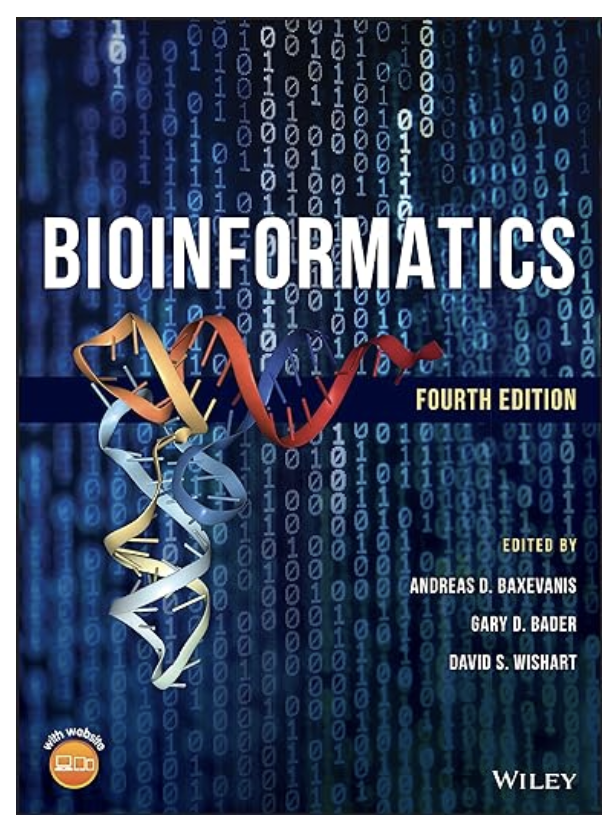 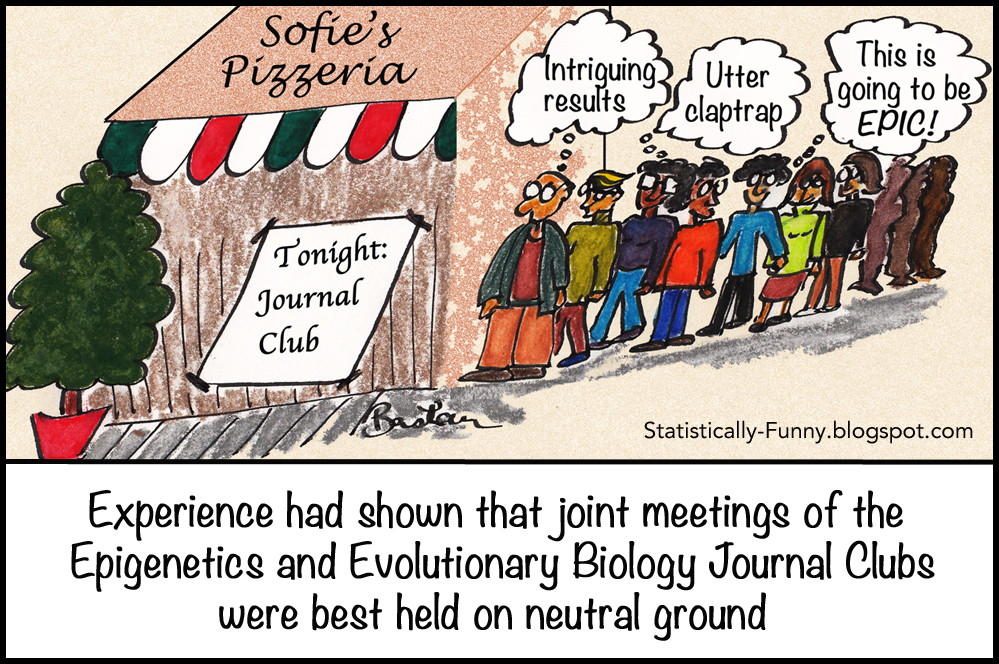 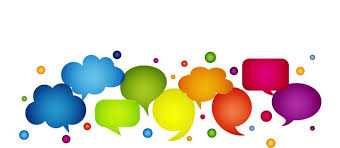 Journal club
In groups
Everyone participates 
It is evaluated
Flipped classroom
Possible dates:
3 and 10 December 2024